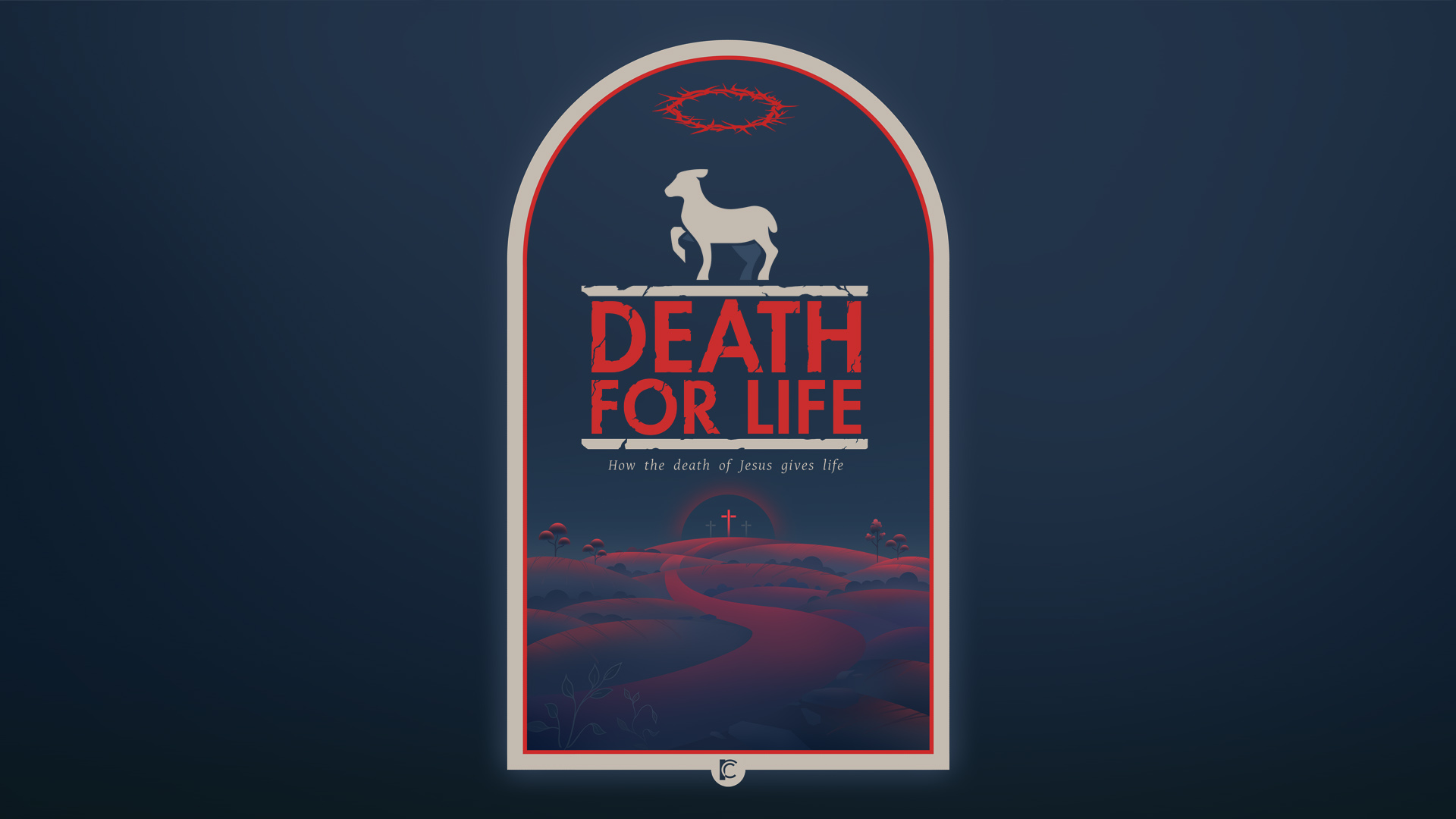 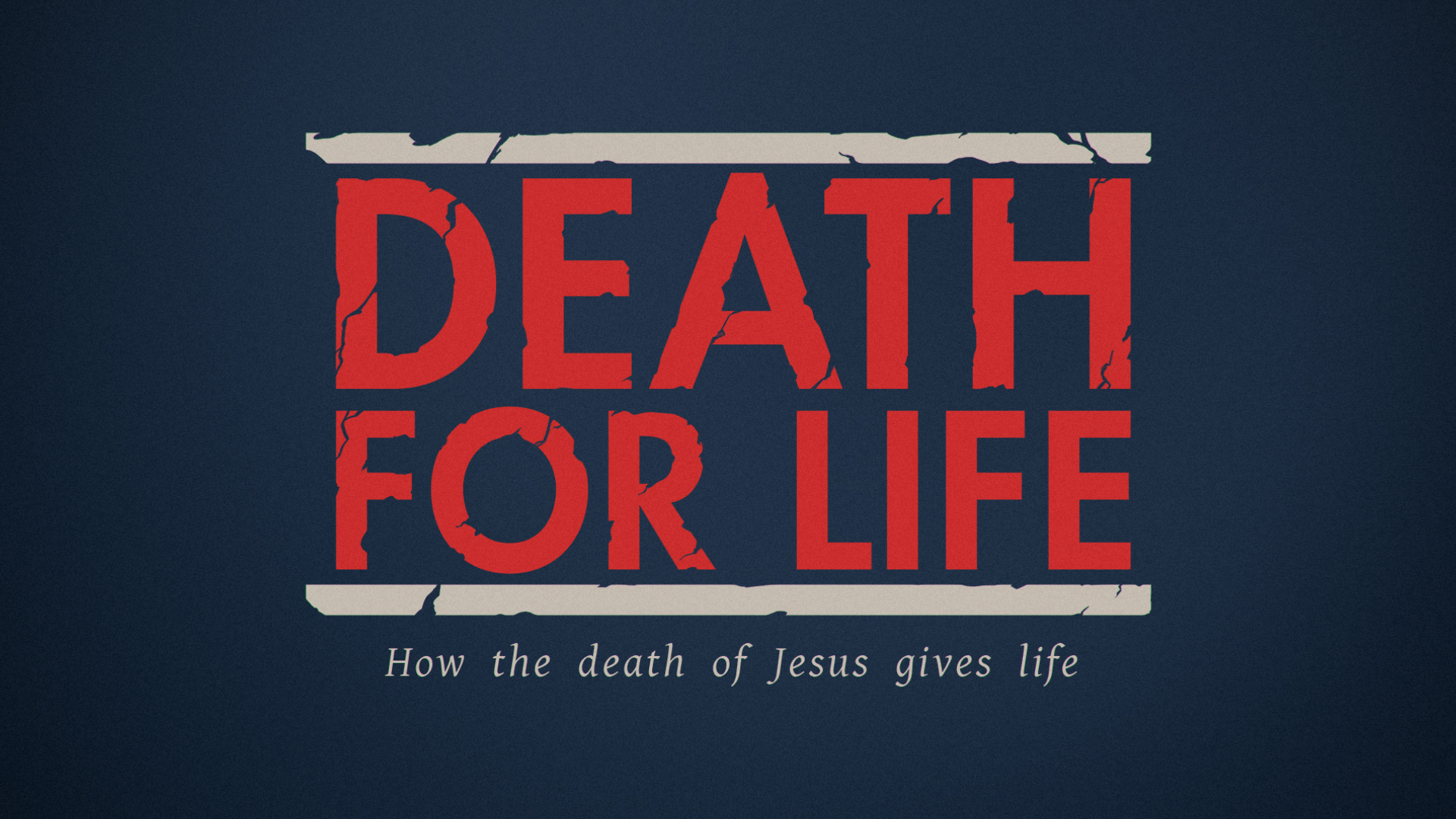 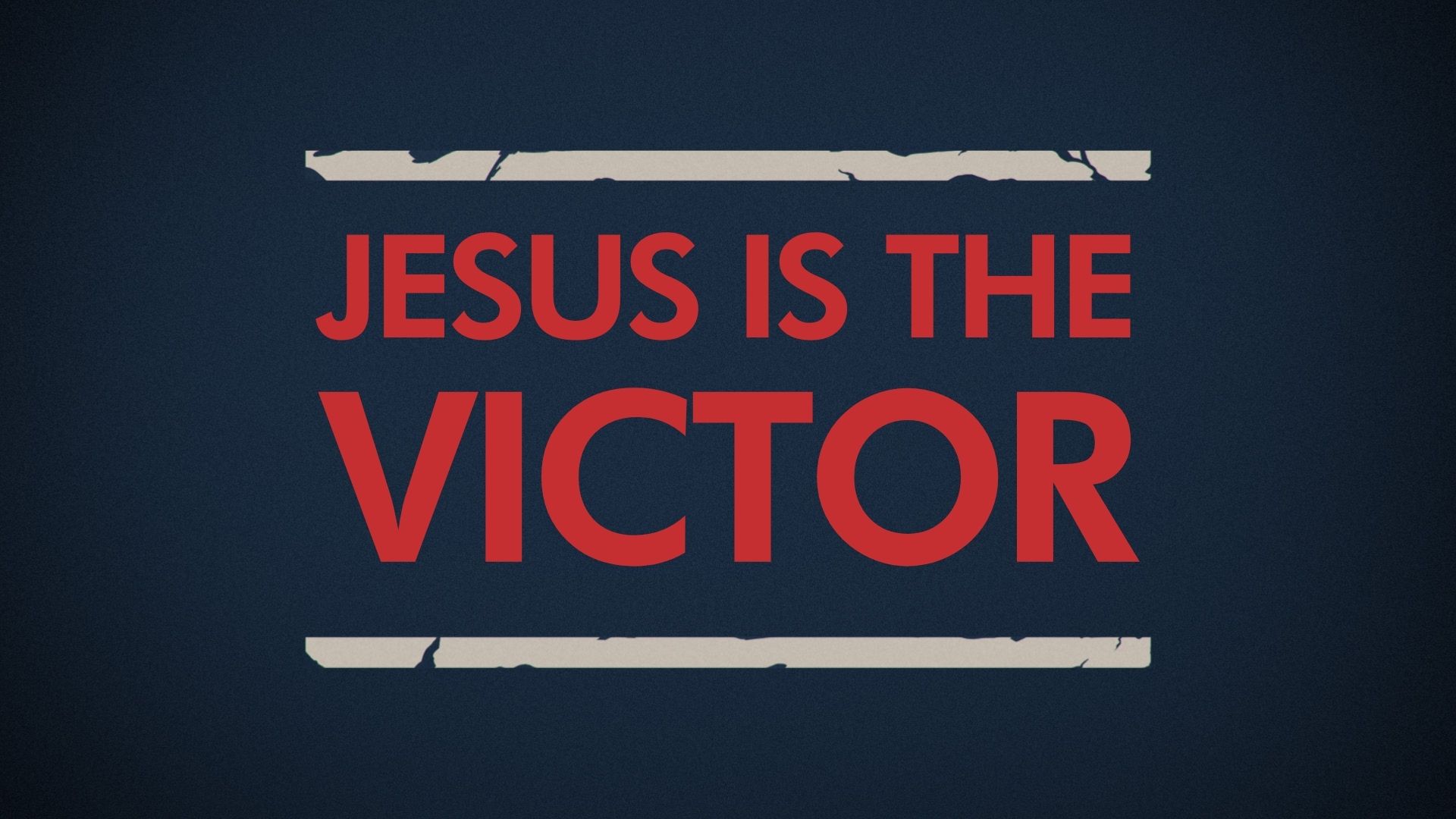 IT IS FINISHED 

Today:
 Our time here finishes
Our teaching series finishes
 Christ’s work on the cross is finished
THE UNSEEN REALM

Satan’s origin and fall
 Isaiah 54vs12-15
 Ezekiel 28vs12-19

Satan’s ‘army’
 Ephesians 6vs12
JESUS’ MINISTRY

“…He went about doing good and in particular curing all that were harassed and oppressed by the power of the devil…” 
Acts 10vs38 (Amplified Version)
JESUS’ MISSION

He came to undo (not totally remove) the works of the devil
1 John 3 vs 8
JESUS’ VICTORY
When you were dead in your sins and the uncircumcision of your sinful nature, God made you alive with Christ. He forgave us all our sins, having cancelled the written code, with its regulations, that was against us and that stood opposed to us; he took it away, nailing it to the cross. And having disarmed the powers and authorities, he made a public spectacle of them, triumphing over them by the cross.
Colossians 2 vs 13 – 15 (NIV)
THE CHRISTIAN’S POSITION

As a believer, you:
 Belong to the Lord; bought at a price
1 Corinthians 6 vs 20
 Can give demons a foothold
Ephesians 4 vs 26-27
 Have authority over demons
Mark 16 vs 17
SATAN and DEMONS are:
Defeated but not destroyed
Colossians 2 vs 15
Our foes, not our friends
1 Peter 5 vs 8
Actively at war against us
Ephesians 6 vs 10 – 13
Seeking to destroy your life
John 8 vs 44
BUT they have no authority over you
TACTICS of SATAN and DEMONS

Include:
Lies & deception
John 8 vs 44
Temptations
James 4 vs 7-8
Accusations
Revelation 12 vs 10-11
LIVING IN VICTORY over SATAN and DEMONS

Stay close to Jesus – your shield & fortress
Live by the promptings of the Holy Spirit
Don’t be fearful – they’re your defeated foes
Seek help and be accountable
Stand your ground – pray offensively & use Scripture as a sword
IT IS FINISHED – JESUS IS THE VICTOR

Remember:
We fight from a position of victory
We’re more than conquerors in Christ